Properties of Quadrilaterals
What is a Quadrilateral?
A quadrilateral is a two-dimensional figure with four sides and four angles.
The word part “quad” means 4 and “lateral” means sides.
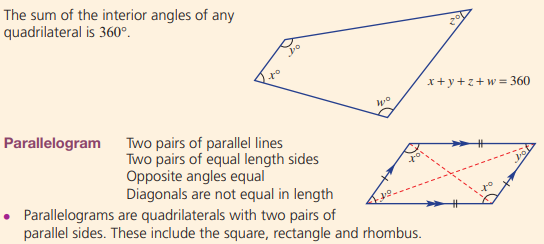 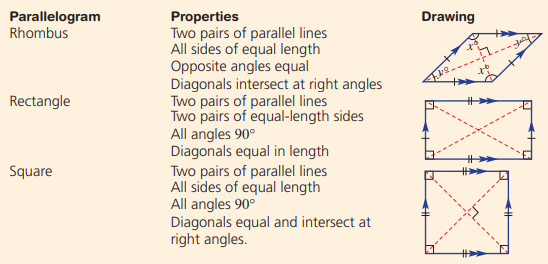 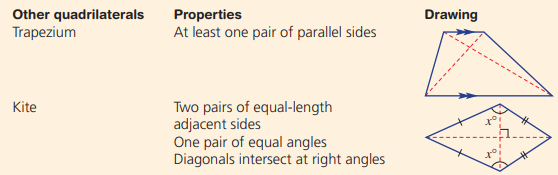 What is a Quadrilateral?
Look around you. Do you see shapes in this room that could be called quadrilaterals?
Quadrilaterals in the real world
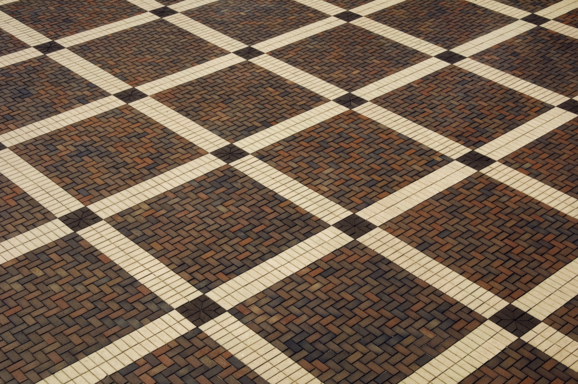 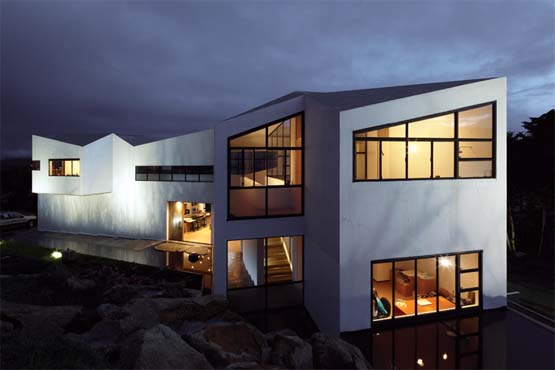 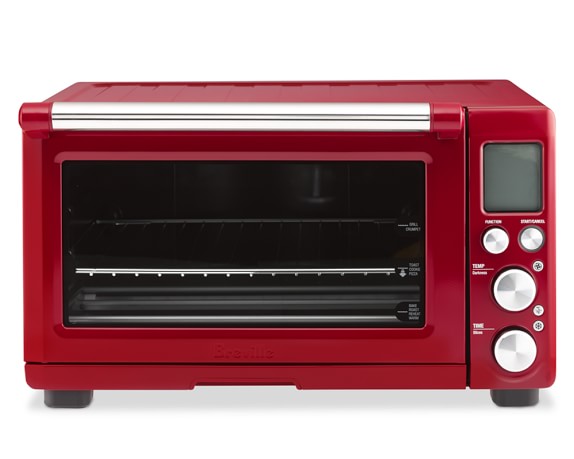 Quadrilaterals in the real world
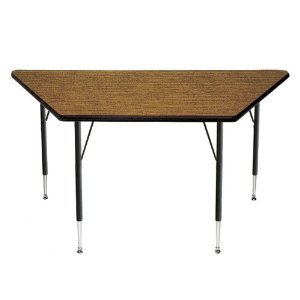 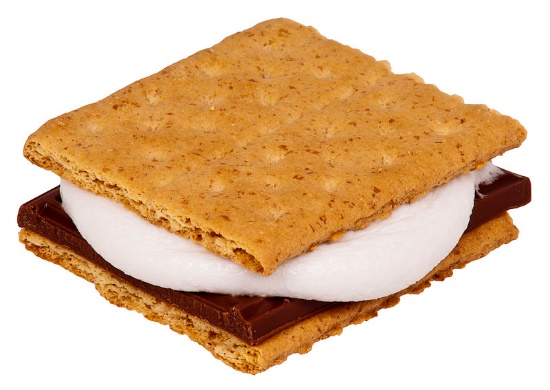 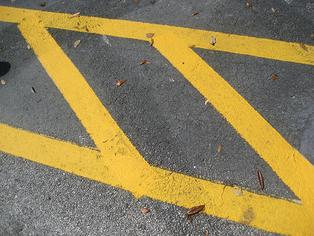 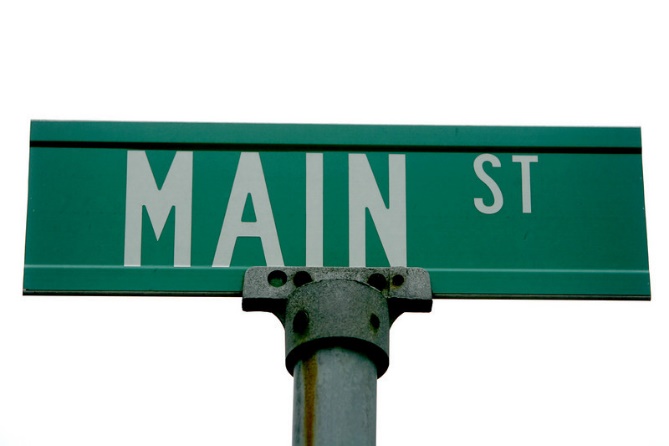 Types of Quadrilaterals
Square
Rectangle
Trapezoid
Rhombus
Paralellogram
A SQUARE
A square is a quadrilateral with 4 equal sides and 4 right angles.
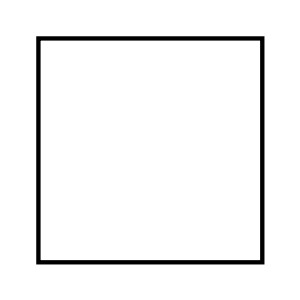 A RECTANGLE
A rectangle is a quadrilateral with 4 right angles.  Its opposite sides are equal and parallel.
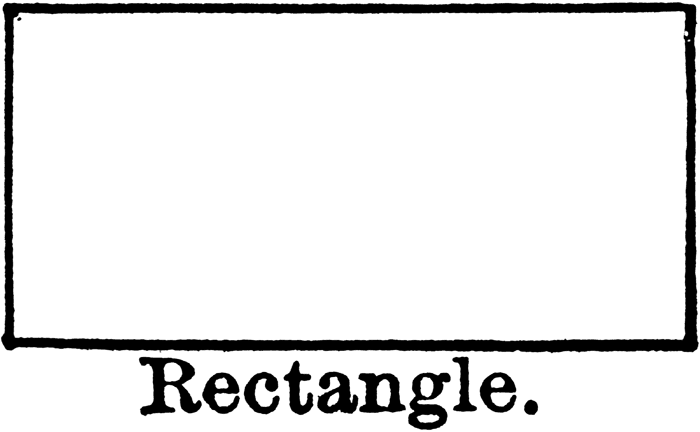 Is a square a rectangle?
REMEMBER:
A rectangle is a quadrilateral with 4 right angles.  Its opposite sides are equal and parallel. 
A square is a quadrilateral with 4 equal sides and 4 right angles.
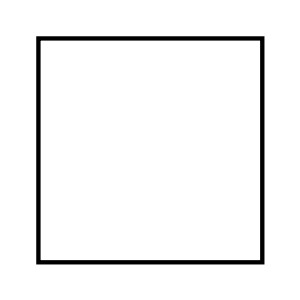 Rectangle?
Explain your thinking.
Is a rectangle a square?
REMEMBER:
A rectangle is a quadrilateral with 4 right angles.  Its opposite sides are equal and parallel. 
A square is a quadrilateral with 4 equal sides and 4 right angles.
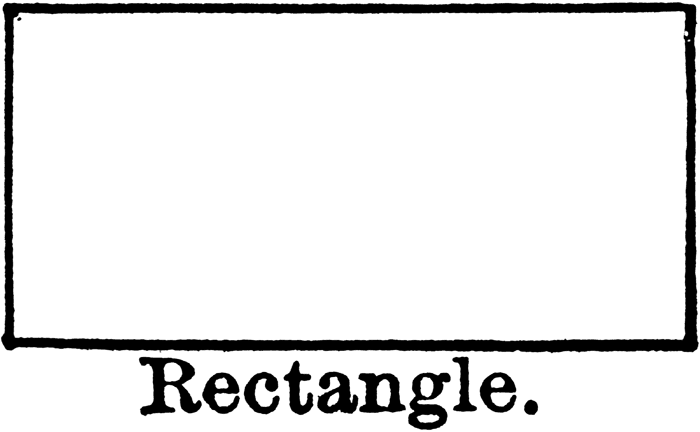 Square?
Explain your thinking.
Determination…..
A square can also be called a rectangle because it has four right angles and its opposite sides are equal and parallel.
A rectangle is NOT a square because it does not have equal sides.
A TRAPEZOID
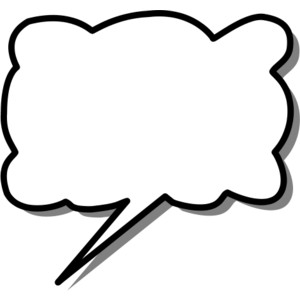 Remember, parallel lines are lines that will never touch.  They are equal distance apart at all points.
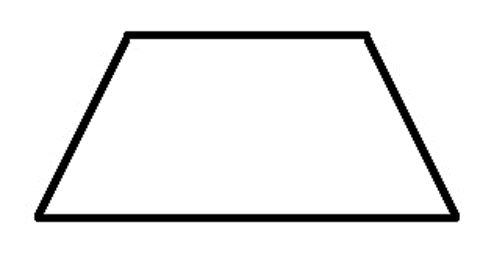 A trapezoid is a quadrilateral that has exactly 1 pair of parallel sides.
IS THIS A TRAPEZOID?
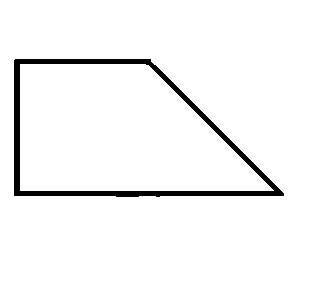 Yes, it has one set of parallel sides.
A RHOMBUS
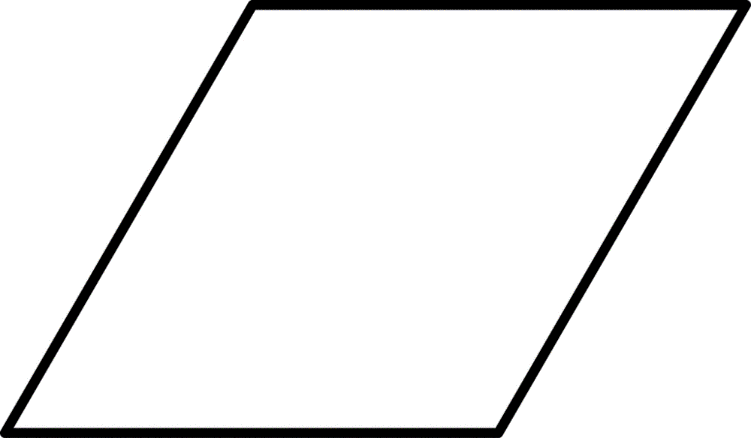 A rhombus is a quadrilateral that has 4 equal sides. Its opposite sides are parallel.
A PARALLELOGRAM
A parallelogram is a quadrilateral that has opposite sides that are equal and parallel. 

Which of the quadrilaterals we have seen are parallelograms?
Is it a parallelogram?
Remember:  A parallelogram is a quadrilateral that has opposite sides that are equal and parallel
A Square
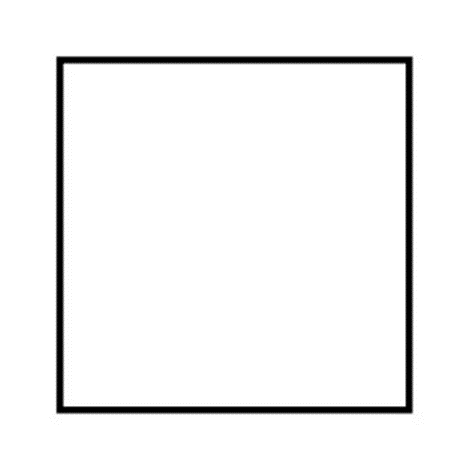 It is a parallelogram
It is NOT a parallelogram
Before you click on the answer, explain your thinking.
Is it a parallelogram?
Remember:  A parallelogram is a quadrilateral that has opposite sides that are equal and parallel
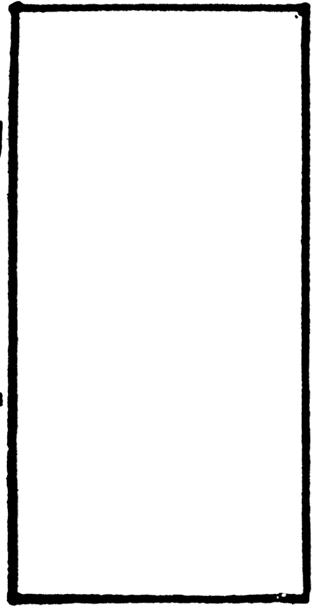 A Rectangle
It is a parallelogram
It is NOT a parallelogram
Before you click on the answer, explain your thinking.
Is it a parallelogram?
Remember:  A parallelogram is a quadrilateral that has opposite sides that are equal and parallel
A Trapezoid
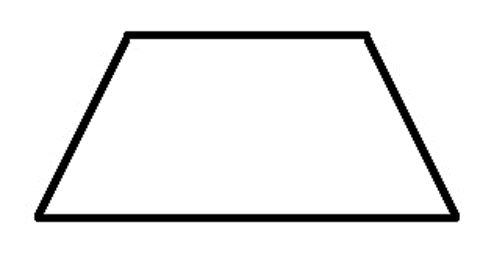 It is a parallelogram
It is NOT a parallelogram
Before you click on the answer, explain your thinking.
Is it a parallelogram?
Remember:  A parallelogram is a quadrilateral that has opposite sides that are equal and parallel
A Rhombus
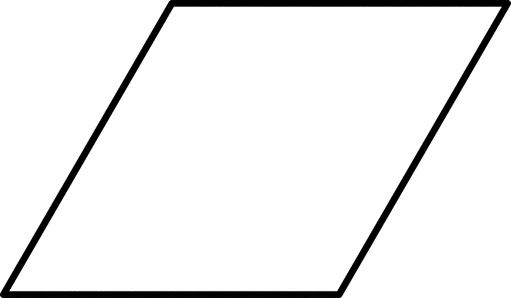 It is a parallelogram
It is NOT a parallelogram
Before you click on the answer, explain your thinking.
Quadrilaterals
Trapezoid
Square
Rhombus
Parallelogram
Rectangle
Has 4 equal sides.  
Opposite sides 
are parallel.
Has 1 pair of 
parallel sides.
Have 4 sides and 4 angles
Has 4 equal sides and 
4 right angles.
Has 4 right angles.  
Opposite sides are 
equal and parallel.
Has opposite sides that 
are equal and parallel.
What conclusions can we draw from the graphic?
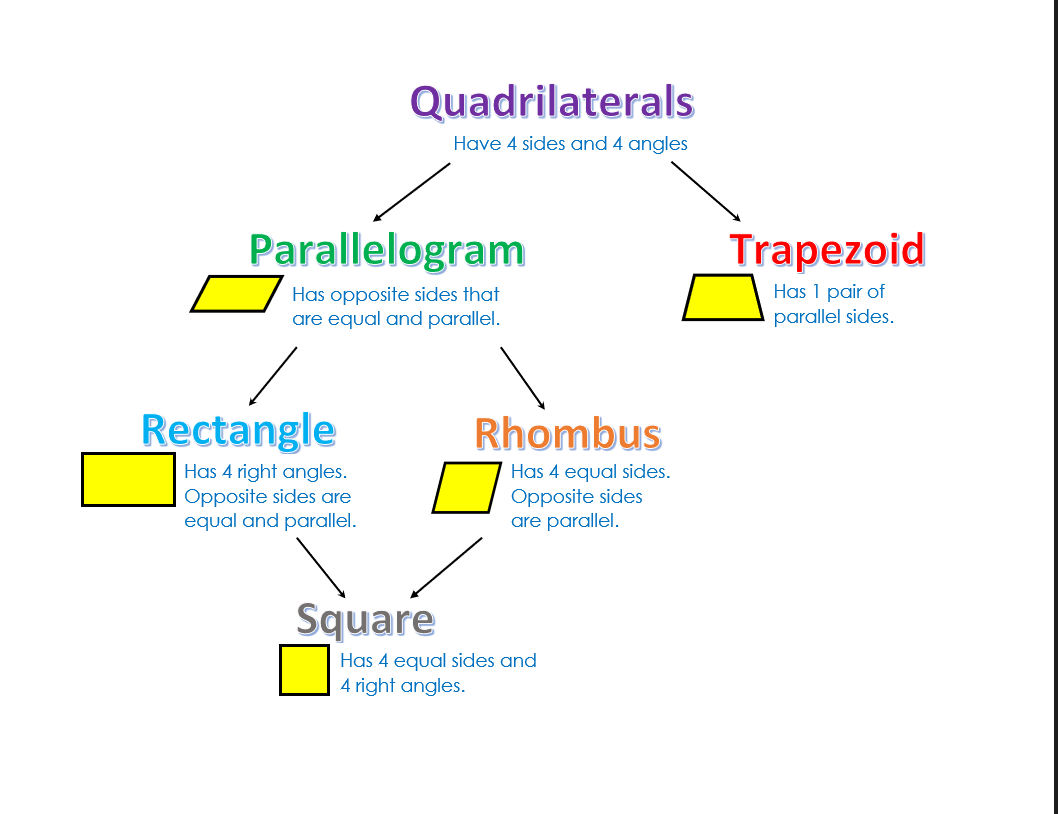 What conclusions can we draw from the graphic?
A square can also be called a rhombus, a rectangle, a parallelogram,  
and a quadrilateral.
A rectangle can also be called a parallelogram and a quadrilateral.
A rhombus can also be called a parallelogram and a quadrilateral.
A parallelogram can also be called a quadrilateral.
A trapezoid is a quadrilateral.
Name that Quadrilateral!
What is the best name for It?
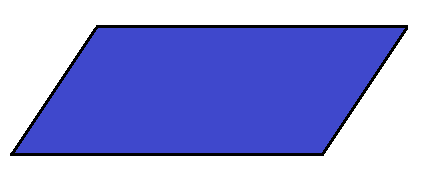 parallelogram
What are the properties?
Opposite sides are equal in length.
Opposite sides are parallel.
Name that Quadrilateral!
What is the best name for It?
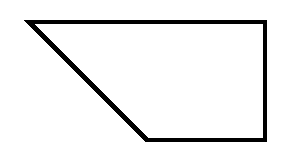 trapezoid
What are the properties?
One pair of opposite sides are parallel
Name that Quadrilateral!
What is the best name for It?
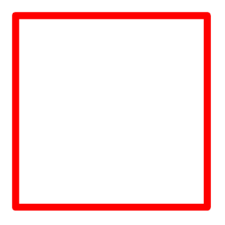 square
What are the properties?
Four equal sides
Four right angles
Name that Quadrilateral!
What is the best name for It?
rectangle
What are the properties?
Four right angles
Opposite sides are equal
Opposite sides are parallel
Name that Quadrilateral!
What is the best name for It?
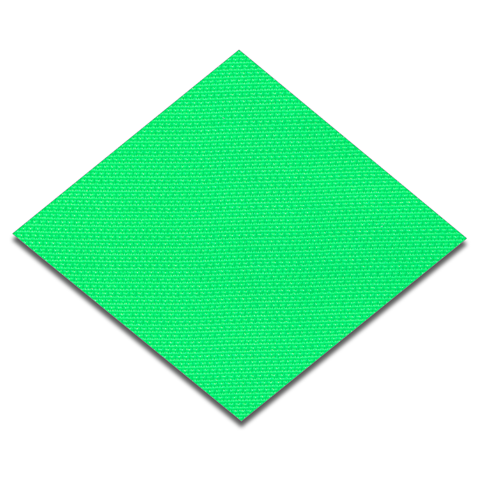 rhombus
What are the properties?
Four equal sides
Opposite sides are parallel
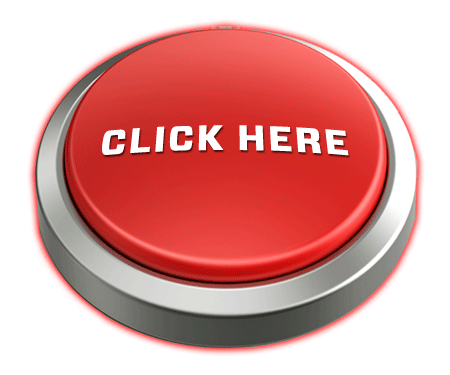 Click here to play a quadrilateral game.